Every thing you need to know about cheetahs
By: Merritt  Allen Dickens
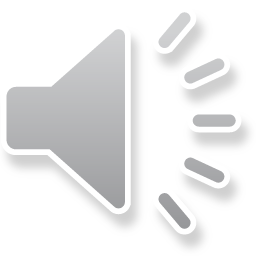 A cheetahs body
A full grown  cheetahs body is 7 feet long from tail to head.
There body is a yellowish tannish color with dark black spots.
Cheetahs use there strong lags to jump off and stars sprinting to get food.
A cheetah uses it’s long tail to turn really fast when a chase, to get food.
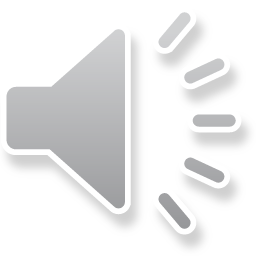 Where cheetahs live
About 76% of cheetahs live in Africa
About 24% of cheetahs live in Asia
Cheetahs live in grass  areas called savannas.
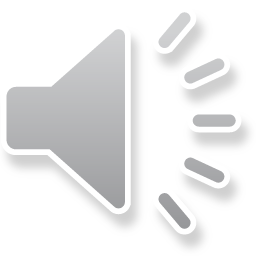 How fast can a cheetah run
A cheetah is the fast animal.
They can run 70 miles per hour but some cheetahs can run 71-72 miles per hour
A cheetahs speed helps them catch their food
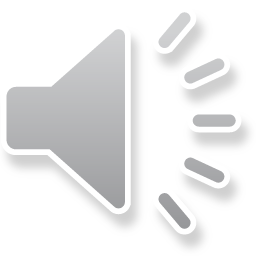 From prey to predator
A female can give birth to 3 or five cubs at a time. 
In the wild a cheetah can live to be 10 or12 years old.
Soon the cubs get old enough to live on their own.
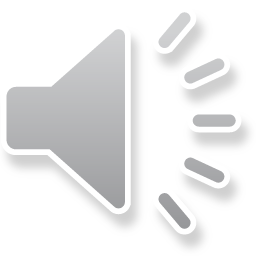 Fun facts
Mom cheetahs chirp to call the cubs
Cubs are baby cheetahs
The black strips near their eyes protect their eyes from the suns light
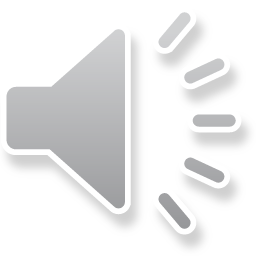 PICTUREs
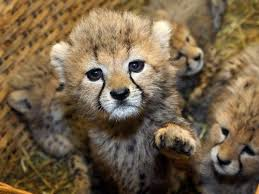 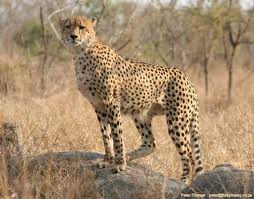 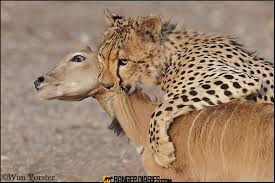 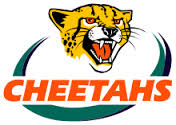 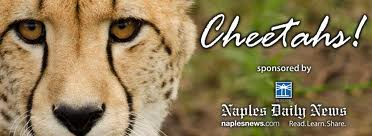 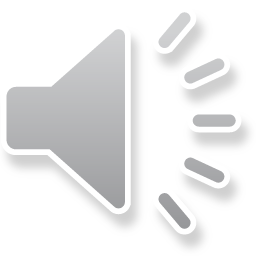 Reference
http://www.pebblego.com/content/animals/pgo_player.php
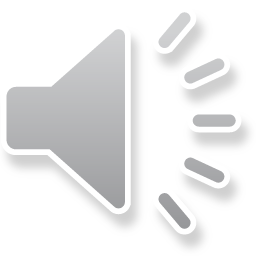